Figure 5. (A,B) Distribution of PStF and PStS from SMA in extensor and flexor muscles of the shoulder, elbow, wrist, ...
Cereb Cortex, Volume 20, Issue 3, March 2010, Pages 704–719, https://doi.org/10.1093/cercor/bhp136
The content of this slide may be subject to copyright: please see the slide notes for details.
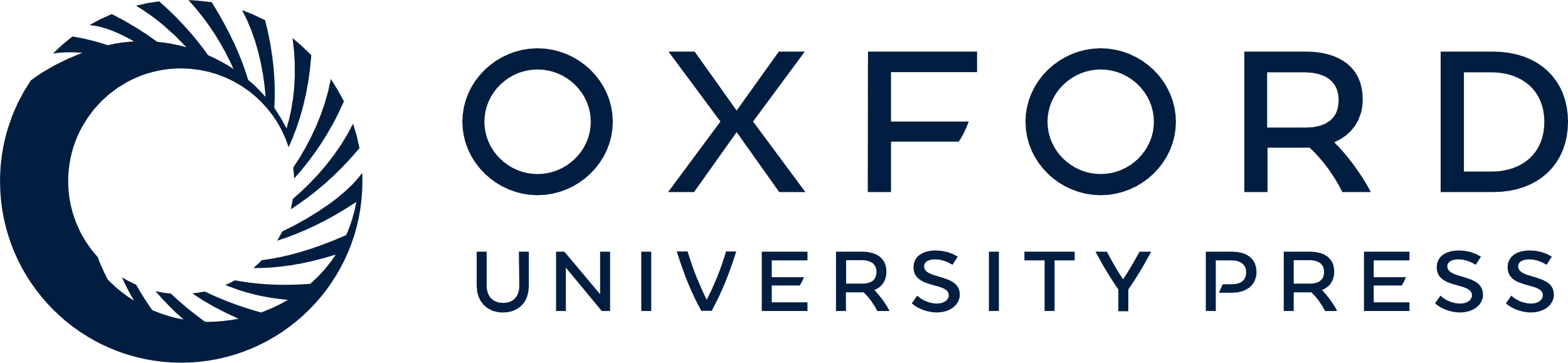 [Speaker Notes: Figure 5. (A,B) Distribution of PStF and PStS from SMA in extensor and flexor muscles of the shoulder, elbow, wrist, and digits muscles after normalizing for differences in the number of flexor and extensor muscles recorded within each joint. Note that differences in the number of recorded muscles will influence the number of effects obtained. Flexor–extensor differences at each joint were normalized to the muscle group (flexor or extensor) with the greater number of recorded muscles. (C,D) Distribution of PStF and PStS from SMA after further normalizing the data in (A,B) for differences in the number of muscles recorded across joints. In this case, the number of effects at each joint were normalized to 6 muscles, which was the actual number recorded at the elbow joint. Intrinsic muscles FDI and APB are plotted as flexor and extensor respectively. Significant differences based on Chi-Square analysis at P ≤ 0.05 level are indicated with an asterisk.


Unless provided in the caption above, the following copyright applies to the content of this slide: © The Author 2009. Published by Oxford University Press. All rights reserved. For permissions, please e-mail: journals.permissions@oxfordjournals.org]